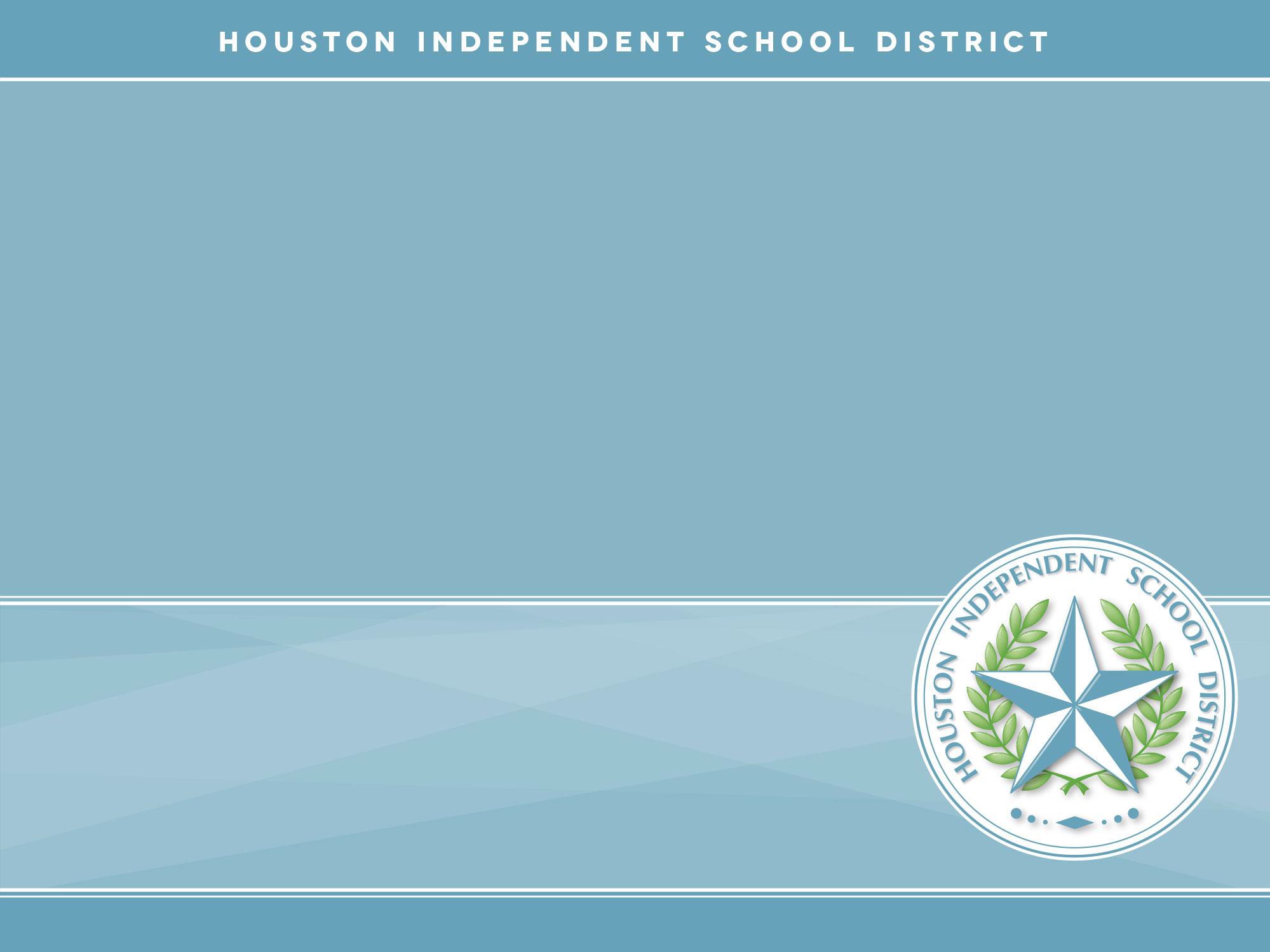 Grading Open Lab
2022-2023
Federal and State Compliance
Wanda Thomas, Sr. Manager

Federal & State Compliance
September 14, 2022
8:30-10:30 AM
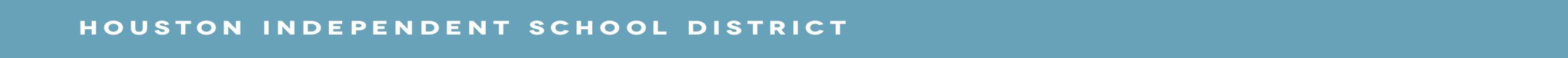 Norms
Please mute your microphone and camera.
Place your questions in the chat.
Do not record these sessions.
Data Integrity
PEIMS Coordinators, attendance clerks, data entry clerks and SIR’s play  an essential role in HISD’s efforts to ensure that all data is timely,  accurate and properly documented.
In no case should paraprofessional personnel be responsible for  determining students coding information for attendance, grading, program  placement, or special services.
Six-Week Progress Report  and Report Card Matrix
2022-2023 Grading Process
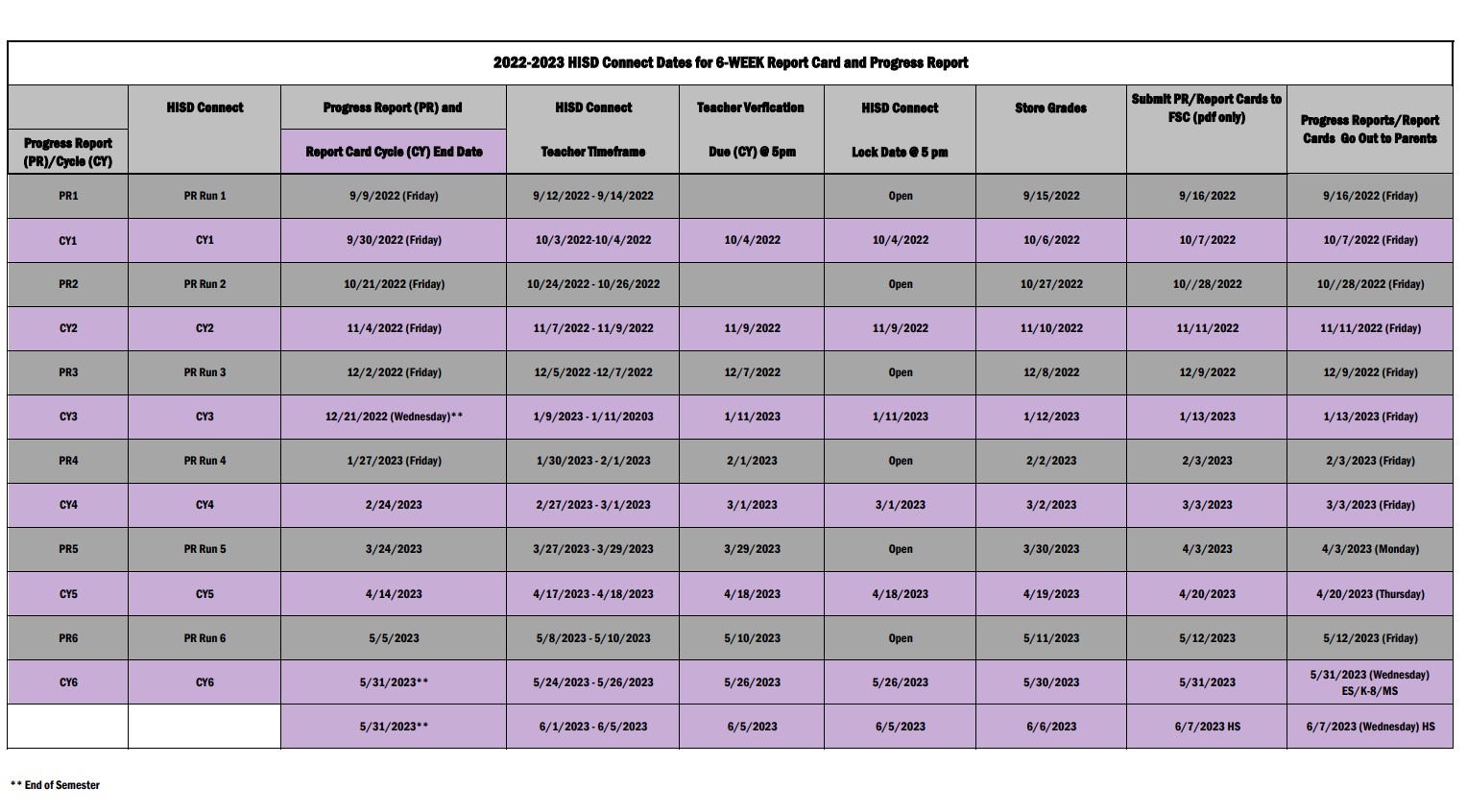 2021-2022 HISD Connect Dates for
6-Week Progress Reports and Report Cards
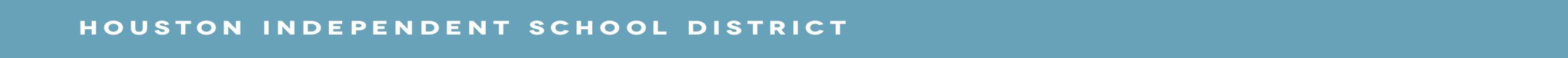 Importance of Grade  Reporting
2022-2023 Grading Process
Grading and Course Completion
E1068 Course Completion  Indicator

Missing and incomplete  grades negatively impact  course completion
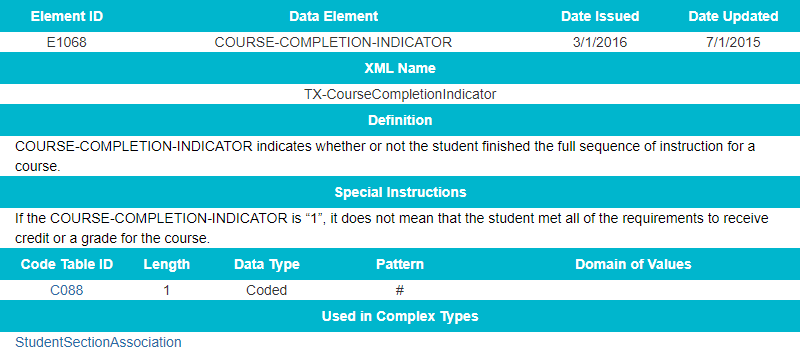 For more details about the SutdentSectionAssociation, visit  https://tealprod.tea.state.tx.us/TWEDS/94/0/0/0/DataComponents/ComplexType/List/10349
Campus Responsibilities
Each six-weeks cycle, campuses must:
Resolve missing grades, duplicate course enrollments, and  overlapping courses prior to verifying and storing grades.
Generate progress reports and report cards; distribute to  parents/guardians.
Send progress report and report card .pdf files to Federal and  State Compliance.
Grading Process – Reports
Reports to run BEFORE and AFTER permanently storing grades
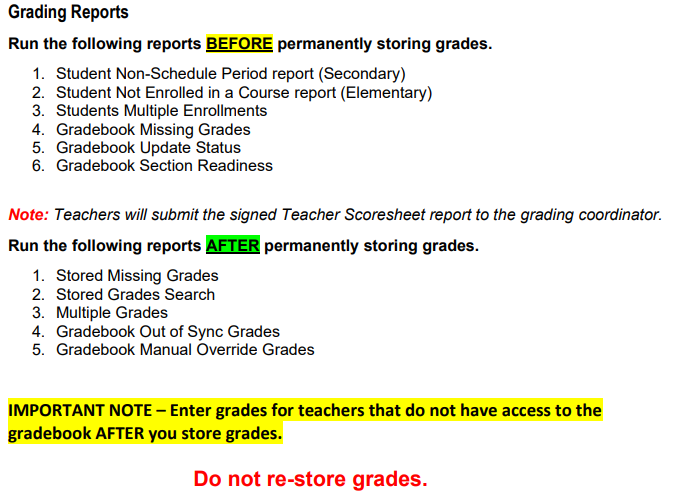 .
16
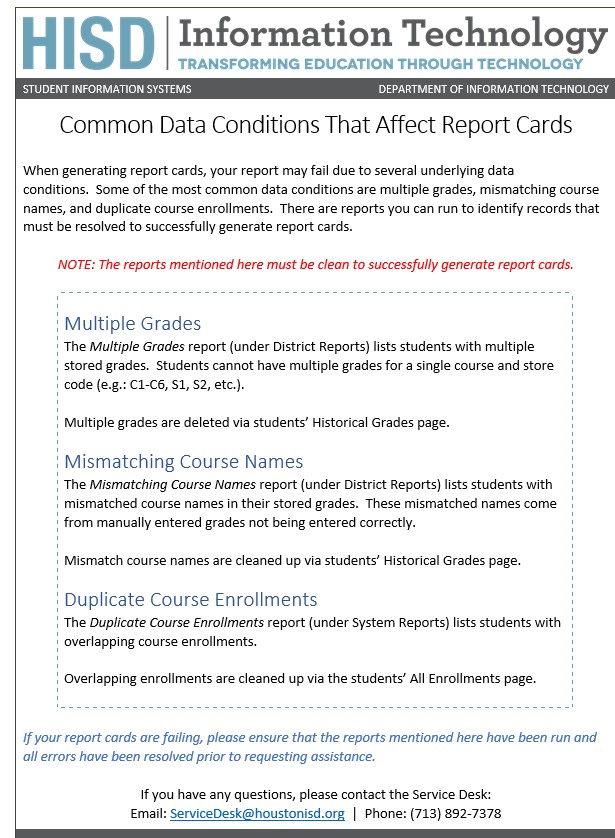 SIS Newsline
Common Data Conditions
that Affect Report Cards

The reports mentioned in this  communication must be clean to  successfully generate report cards.

Please be sure to adhere to guidance  provided in these communications.
Additional Essential Reports
Duplicate Course Enrollments (Systems Reports) – Errors on this report will cause  report cards not to run due to duplicate courses.
Section Enrollment Audit (Systems Reports ) – Students with missing schedules.
Storing Grades
2022-2023 Grading Process
Grading Process – Storing Grades
Grades must be stored at the close of each Progress Report  and Report Card grading cycle.

After the final grade term dates are set up, a school user runs the
Permanently Stored Grades process.

This process is an integral step in ensuring a snapshot of students’  grades from the teachers’ gradebooks are captured for the designated  period for progress reports.
These grades will be stored in the students’ historical before the progress
reports are generated.
Grading Process – Storing Grades
To permanently store grades:
Start Page
Setup
System
Grades
Permanently Stored  Grades
Store Grades Only Once – If  you store multiple times, you  will create duplicate grades.
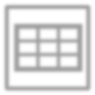 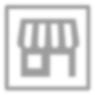 You can store one section at
a time if you like.
SIS Resources/Tools
2022-2023 Grading Process
SIS Support
Follow guidance provided in SIS Newsline emails.
Contact your assigned SIS contact for setup and/or  technical issues.
Send a ticket to servicedesk@houstonisd.org for  immediate assistance.
IT/SIS Support – Solution Center
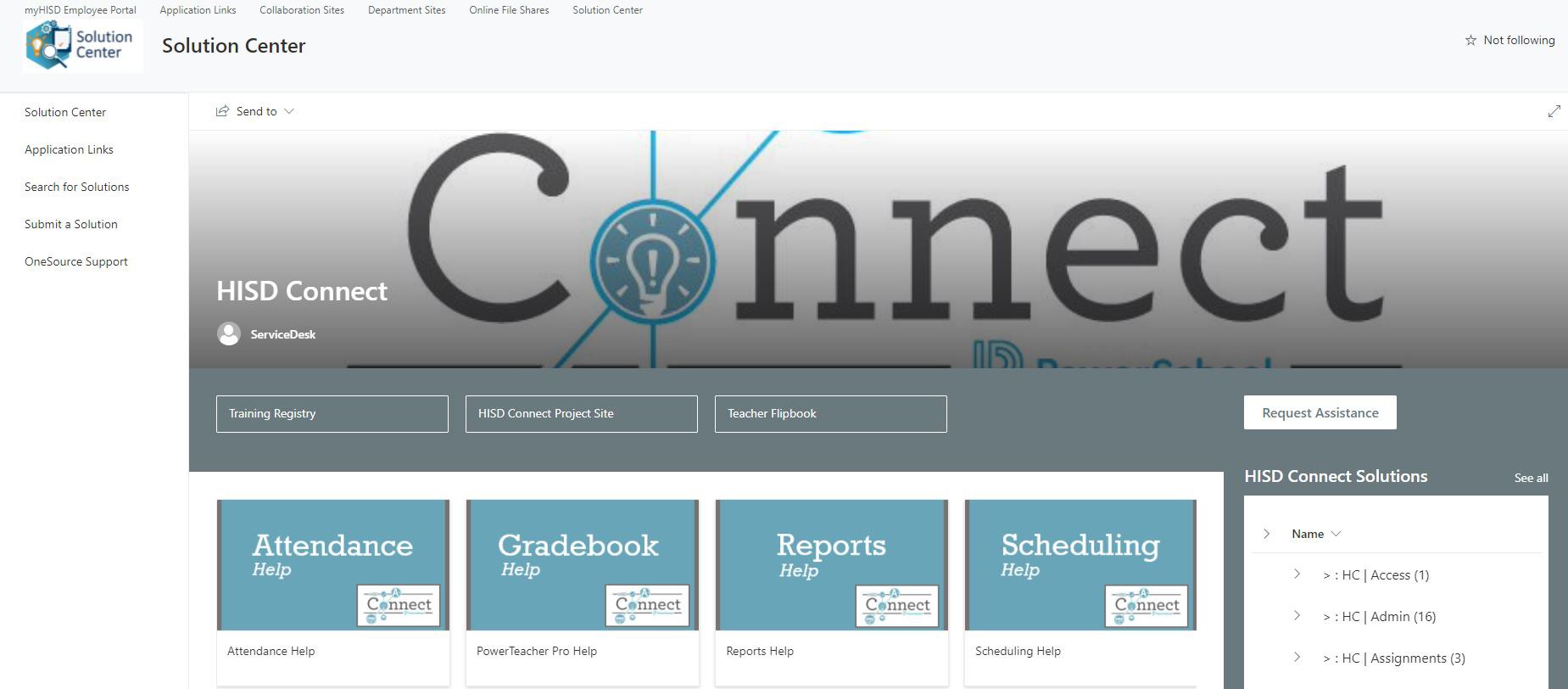 Campuses can find a  wealth of grading tools  and resources in the  Solution Center.


Solution Center  https://houstonisd.share  point.com/SolutionCente  r/SitePages/HISD-  Connect.aspx
Grade Process – FSC Contacts
Please contact your  assigned FSC Sr. SIR  for support or with  questions regarding  the grading process.
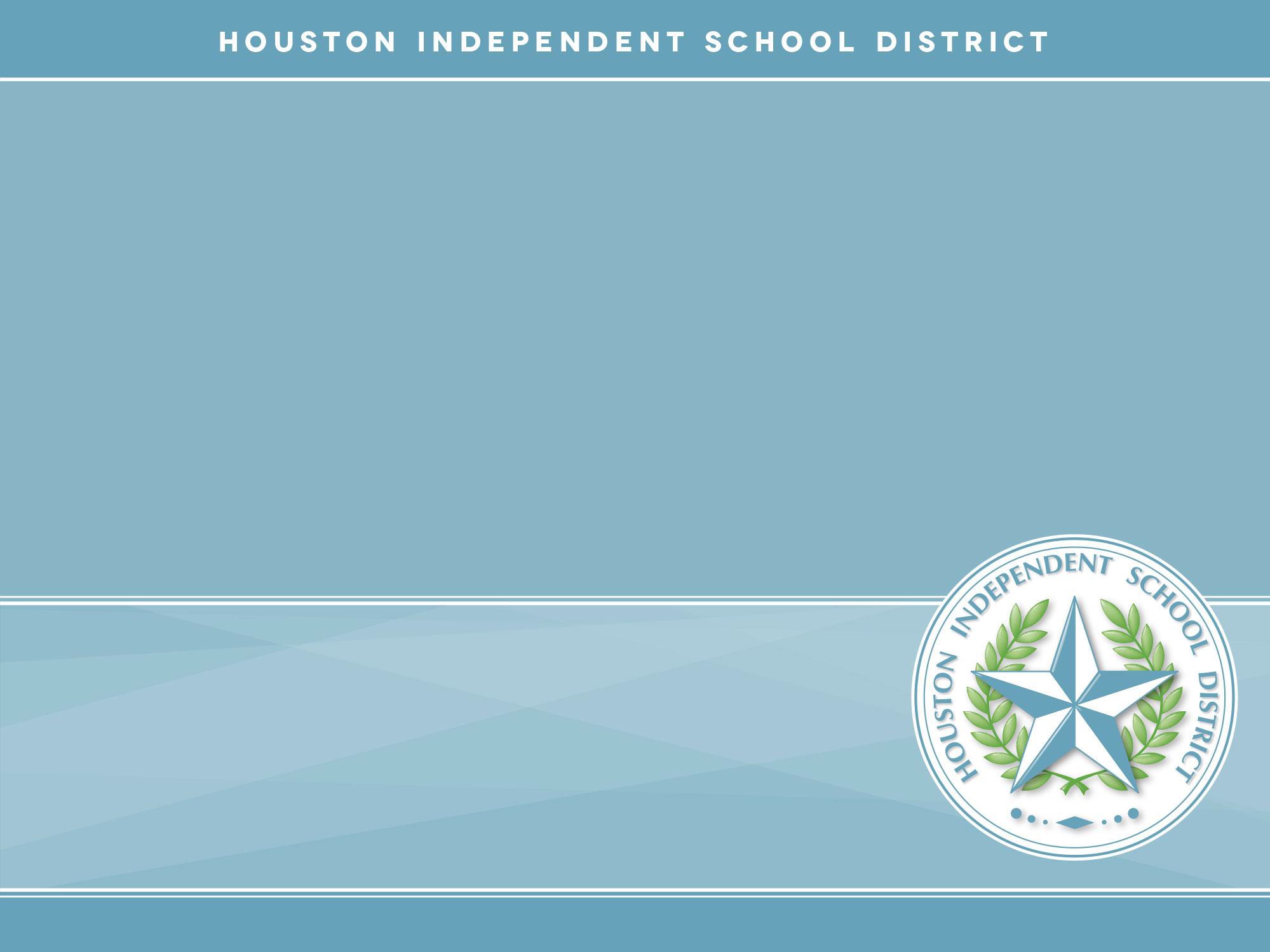 Thank you!